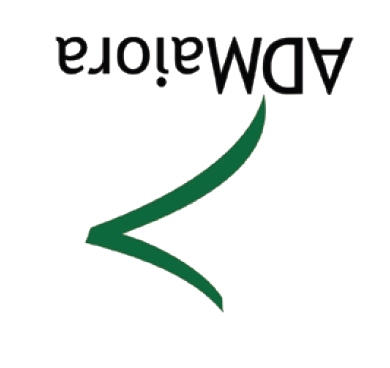 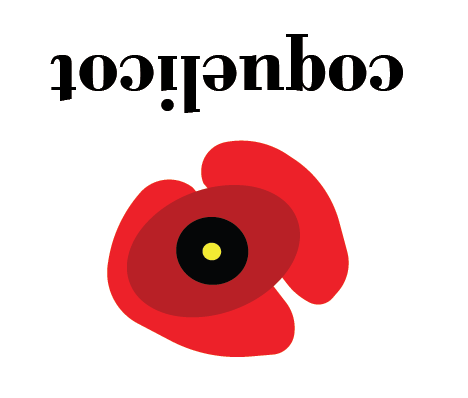 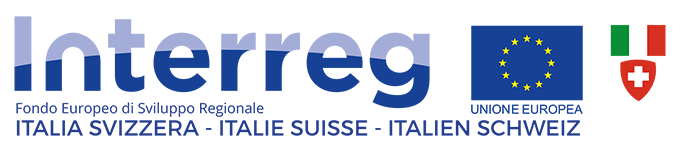 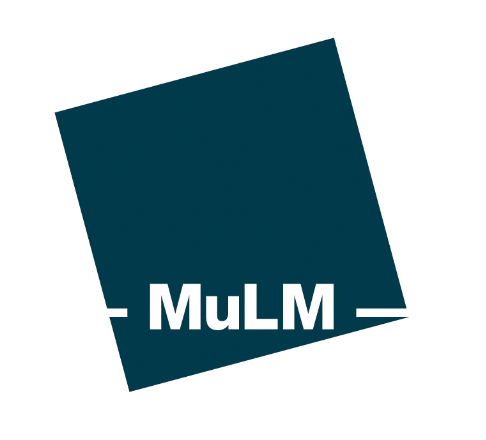 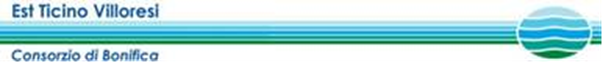 IL GIOCO

IN VIAGGIO LUNGO L’ANTICA VIA DEL MARMO
 

Trasforma la “Mappa dell’antica Via del Marmo” in una plancia di gioco! 
Qui trovi le carte da stampare e il dado da costruire. Una volta preparato il materiale e letto il regolamento sarai pronto per navigare nel passato. 
 

SCOPO DEL GIOCO: ottenere tutte e 5 le carte storiche.
 

CHI GIOCA: da 2 giocatori; dai 5 anni d’età.
 

PRIMA DI GIOCARE:

stampare* il dado e costruirlo seguendo le istruzioni;

stampare* e ritagliare le 5 carte storiche, facendone tante copie quanti sono i giocatori; 

stampare* e ritagliare le carte oggetto (15): sono 5 carte riportanti elementi collegati alla via d’acqua (da stampare in doppia copia) e 5 carte animale; disponetele capovolte accanto alla mappa in file ordinate; NB: decidete voi se giocare utilizzando tutte le 15 carte oppure semplificare il gioco eliminando le carte animale;

stampare* le 12 carte imprevisto;

stampare* il foglio con le domande;

procurarsi tanti sassolini (della grandezza di un piccolo fagiolo) quanti sono i giocatori: saranno le vostre pedine (potete anche colorarli con le tempere per riconoscerli meglio).
 


* Consiglio: stampate il dado, le carte storiche, le carte imprevisto e le domande su fogli bianchi di cartoncino in modo che siano resistenti all’usura. Stampate invece le 15 carte oggetto su fogli di carta bianca leggera, ritagliatele, e solo successivamente incollatele a un cartoncino (meglio se colorato): è importante che queste carte siano tutte uguali e che, una volta capovolte, non sia visibile il disegno in trasparenza.
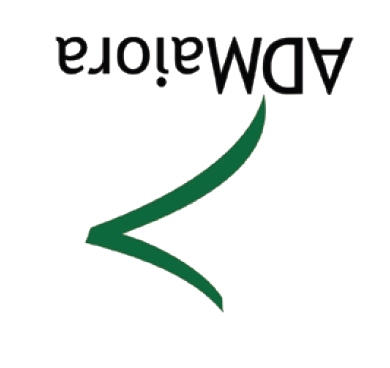 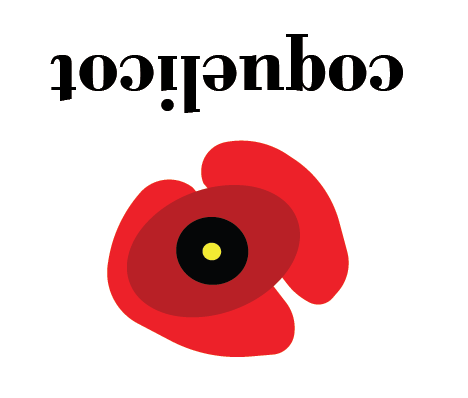 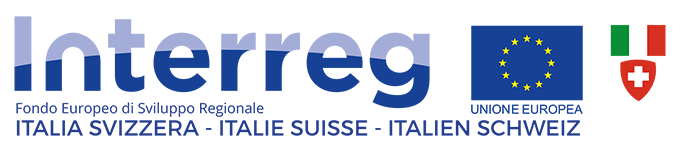 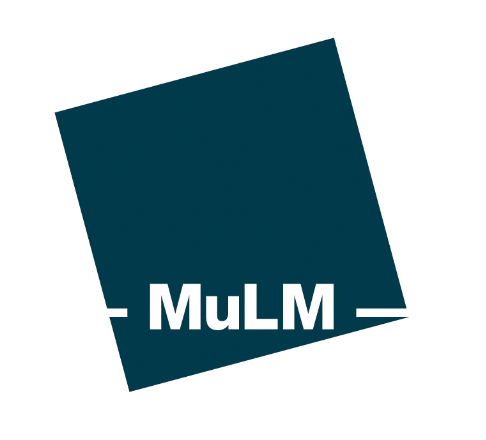 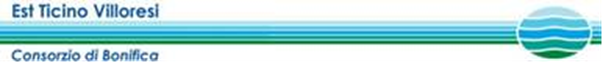 COME SI GIOCA: la mappa riporta una sequenza di bollini colorati che collegano le cave di Candoglia al cantiere del Duomo di Milano. 


Per far procedere le pedine lungo il percorso lanciare il dado a turno e spostarsi di tanti bollini quanti indicati dal numero. 


Una volta raggiunto un bollino colorato, per ottenere la carta storica abbinata è necessario trovare la coppia di carte oggetto dello stesso colore: se voltando la prima carta si trova un animale o una carta con lo sfondo del colore diverso da quello del bollino, oppure se la seconda carta non è quella corretta, l’occasione è persa e il turno passa al giocatore successivo.
 Se invece si trovano le due carte oggetto uguali e  corrispondenti al colore del   
 bollino, si guadagna la carta storica del medesimo colore e il turno passa al   
 giocatore successivo. 
 Se si finisce con la propria pedina su un bollino di cui già si possiede la carta  
 storica, si passa semplicemente il turno. Se si finisce con la propria pedina su un   
 bollino già occupato da un altro giocatore non importa.


Nel caso il dado indichi il punto esclamativo: pescare una carta imprevisto, seguire le indicazioni, rimescolare la carta con le altre e poi passare il dado al giocatore successivo. 


Nel caso il dado indichi il punto interrogativo: leggere la domanda (rispettandone la sequenza), lasciare il tempo al giocatore di turno per rispondere e poi verificare la correttezza della risposta leggendo tutti insieme il box suggerito nel testo. In caso di risposta corretta, il giocatore ha diritto a un tentativo per recuperare una carta storica a sua scelta (indipendentemente dal colore del bollino su cui si trova la sua pedina). Se la risposta è errata il turno passa semplicemente al giocatore successivo. Una volta lette tutte le domande (oppure se preferite facilitare il gioco) la faccia del dado si disattiva e, se estratta, si procede a un nuovo lancio.


Quando una pedina raggiunge il Duomo di Milano può proseguire in senso inverso: per tutta la durata del gioco le pedine, proprio come le antiche imbarcazioni, procederanno avanti e indietro lungo l’antica Via del Marmo.
 

Il gioco termina quando un giocatore riesce a collezionare per primo tutte e cinque le carte storiche.


Buon divertimento!